Elektronická  učebnice - II. stupeň                     Základní škola Děčín VI, Na Stráni 879/2  – příspěvková organizace                                  Německý jazyk
10.1 Zahlwörter
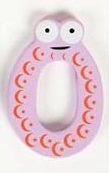 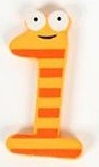 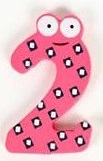 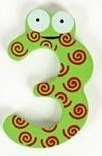 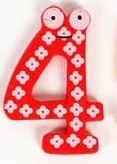 null
eins
zwei
drei
vier
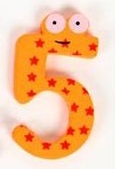 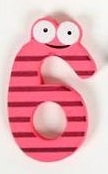 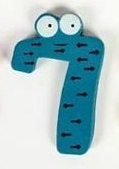 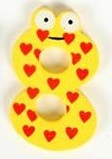 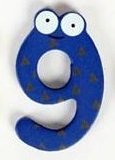 sieben
acht
fünf
sechs
neun
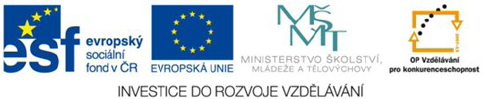 Autor: Mgr. Alena Horová
Elektronická  učebnice - II. stupeň                     Základní škola Děčín VI, Na Stráni 879/2  – příspěvková organizace                                  Německý jazyk
10.2 Was weißt du schon?
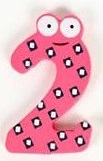 sieben
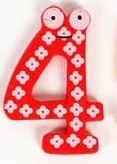 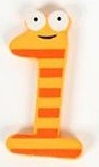 eins
zwei
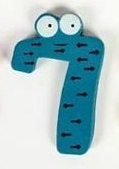 sechs
fünf
acht
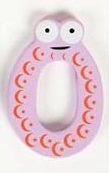 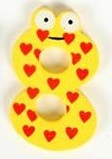 neun
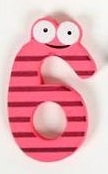 null
drei
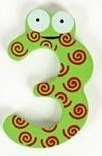 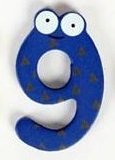 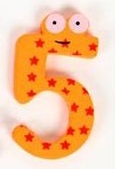 vier
Verbinde…
Elektronická  učebnice - II. stupeň                     Základní škola Děčín VI, Na Stráni 879/2  – příspěvková organizace                                  Německý jazyk
10.3 Was Neues erfahren wir ?
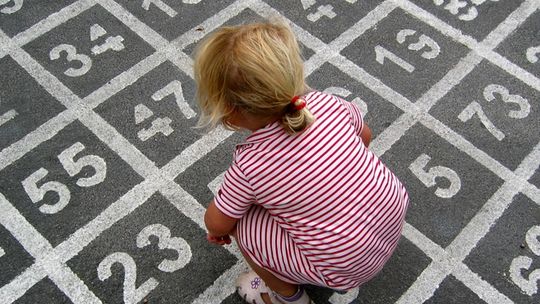 10 - zehn
  20 - zwanzig
  30 - dreißig
  40 - vierzig
  50 - fünfzig
  60 - sechzig
  70 – siebzig
  80 - achtzig
  90 - neunzig
100 - hundert
21 - einundzwanzig
  25 - fünfundzwanzig
  32 - zweiunddreißig
  46 - ?
  49 - ?
  62 - ?
  69 - ?
  80 - ?
  95 - ?
  97 - ?
11 - elf
12 - zwölf
13 – dreizehn
14 - vierzehn
15 - fünfzehn
16 - sechzehn
17 - siebzehn
18 - achtzehn
19 - neunzehn
Tvoření dvojciferných čísel:
= jednotky a desítky spojujeme pomocí spojky und
Př: ein + und + zwanzig = einundzwanzig
Základní číslovky 13 – 19:
=tvořeny od  základních číslovek (0 - 9) koncovkou –zehn.
Př: drei + zehn = dreizehn
Celé desítky:
= tvořeny od  základních číslovek (0 - 9) koncovkou –zig.
Př: fünf + zig = fünfzig
ZAHLEN 10 - 100
Elektronická  učebnice - II. stupeň                     Základní škola Děčín VI, Na Stráni 879/2  – příspěvková organizace                                  Německý jazyk
10.4 Welche neue Termine erlernen wir?
1 875
Tvoření víciferných čísel:
= spojujeme dle vzoru v tabulce
Př: (ein)hundert + drei + und + zwanzig = hundertdreiundzwanzig
825
8 623
300
100 – (ein)hundert
                 102 -  (ein)hundertzwei
                 200 – zweihundert
               1000 – (ein)tausend  
               1965 - neunzehnhundertfünfundsechzig
               2000- zweitausend
               2005- zweitausendfünf
            10 000- zehntausend
          100 000 – (ein)hunderttausend
       1 000 000 – eine Million
1 000 000 000 – eine Milliarde
212
1 000
2 275
200
10 548
3 005
14 250
2 568 600
ZAHLEN 100 – 1 000 000 000
Elektronická  učebnice - II. stupeň                     Základní škola Děčín VI, Na Stráni 879/2  – příspěvková organizace                                  Německý jazyk
10.5 Was merkt ihr euch?
Lies schnell / Čti rychle:
2, 7, 9, 3, 6, 4, 1, 5, 8, 0, 10, 6, 3, 9, 
10, 12, 11, 14, 15, 17, 18, 20, 13, 16, 19
27, 56, 23, 99, 87, 65, 45, 36, 77, 56, 81
15, 50, 16, 60, 19, 90, 13, 30, 14, 40, 64
125, 235, 351, 142, 228, 965, 365, 460 312, 262, 564, 741, 752, 654, 652, 312
987, 654, 321, 741, 852, 963, 965, 621
1 000, 1 233, 4 566, 4 895, 7 536 , 1 565
4 567, 2 345, 7 856, 1 564, 7 565, 7 894
1 547, 6 874, 3 687, 5 748, 6 201, 5 807
12 956, 12 103, 20 354, 14 200, 93 600
56 231. 87 235, 59 236, 80 609, 46 003
1 264 321, 2 675 264, 1 234 556
7 568 236, 4 587 654, 4 897 654
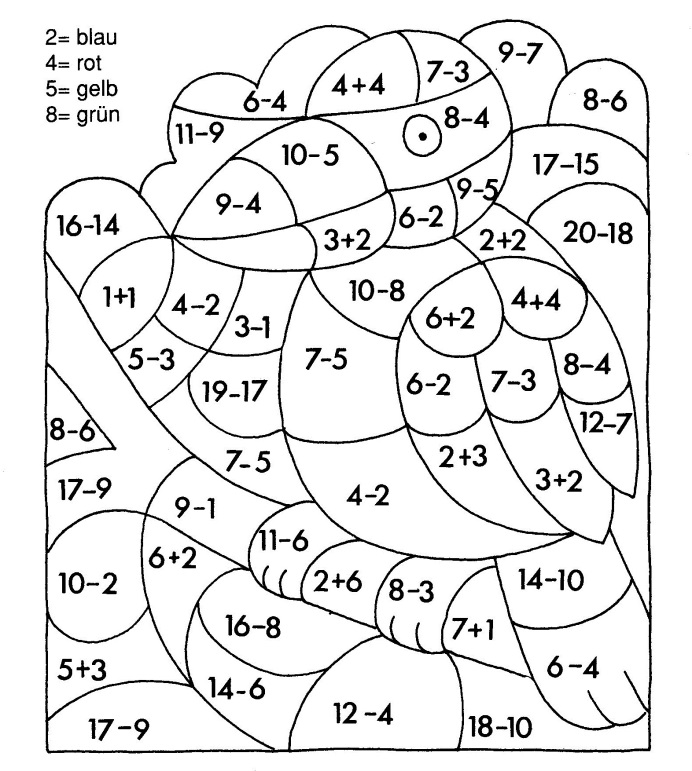 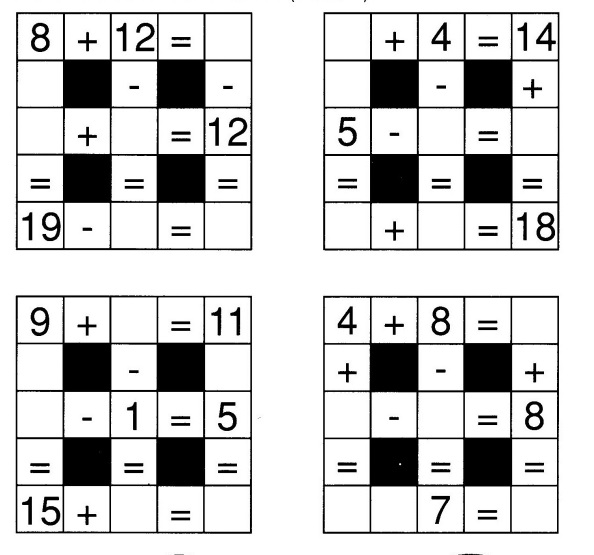 RECHNEKÄSTCHEN
Ergänze das Zählenretzel mit den 
passenden Rechnungen.
Finde auch die Rechenzeichen (+ oder -)
MAHLEN NACH ZAHLEN
Berechne das Ergebnis und male danach 
die Felder wie folgt aus.
Elektronická  učebnice - II. stupeň                     Základní škola Děčín VI, Na Stráni 879/2  – příspěvková organizace                                  Německý jazyk
10.6 Etwas zusätzlich für geschickte Schüler
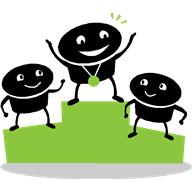 Ordinalzahlen / Řadové číslovky:
= číslovky první a třetí tvoříme nepravidelně, u ostatních můžeme vypozorovat určitá pravidla pro tvoření
Lies schnell / Čti rychle:
2. 7. 9. 3. 6. 4. 1. 5. 8. 0. 10. 6. 3. 9. 
10. 12. 11. 14. 15. 17. 18. 20. 13. 16. 19.
27. 56. 23. 99. 87 65. 45. 36. 77. 56. 81.
15. 50. 16. 60. 19. 90. 13. 30. 14. 40. 64.
125. 235. 351. 142. 228. 965. 365. 460. 312. 262. 564. 741. 752. 654. 652. 312.
987. 654. 321. 741. 852. 963. 965. 621.
Elektronická  učebnice - II. stupeň                     Základní škola Děčín VI, Na Stráni 879/2  – příspěvková organizace                                  Německý jazyk
10.7 CLIL
SEVEN
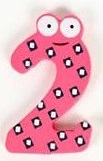 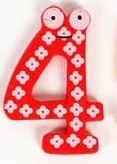 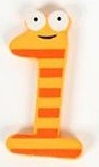 ONE
TWO
SIX
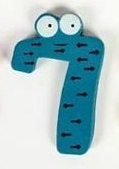 FIVE
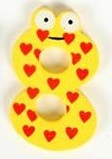 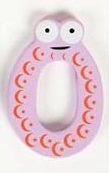 EIGHT
THREE
NINE
ZERO
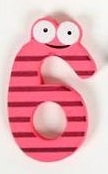 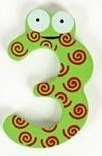 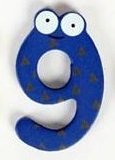 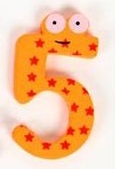 FOUR
Verbinde…
Elektronická  učebnice - II. stupeň                     Základní škola Děčín VI, Na Stráni 879/2  – příspěvková organizace                                  Německý jazyk
10.8 Test
Správné odpovědi:
b
a
a
b
Test  na známku
Elektronická  učebnice - II. stupeň                     Základní škola Děčín VI, Na Stráni 879/2  – příspěvková organizace                                  Německý jazyk
10.9 Gebrauchtene Quelle und Zitation
http://shop.hudla.cz/images/hracky/cisla_3.jpg  (slide 1,2,7)
http://www.zwergennetz.de/wp-content/uploads/malen-nach-Zahlen.jpg  (slide 5)
http://www.zwergennetz.de/wp-content/uploads/Rechenk%C3%A4stchen.jpg  (slide 5)
http://images.zeit.de/wissen/2010-03/zahlen-petition-mathe/zahlen-petition-mathe-540x304.jpg  (slide 3)
http://geokladno.cz/wp-content/uploads/2012/10/Stupn%C4%9B-v%C3%ADt%C4%9Bz%C5%AF.jpg  (slide 6)
Elektronická  učebnice - II. stupeň                     Základní škola Děčín VI, Na Stráni 879/2  – příspěvková organizace                                  Německý jazyk
10.10 Annotation